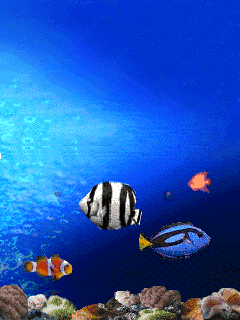 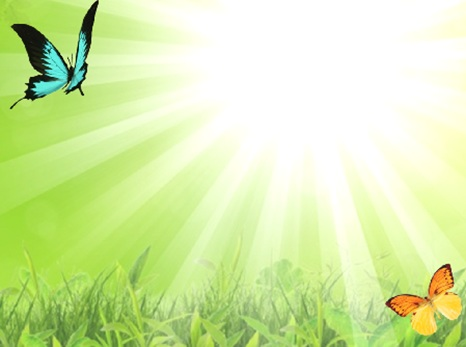 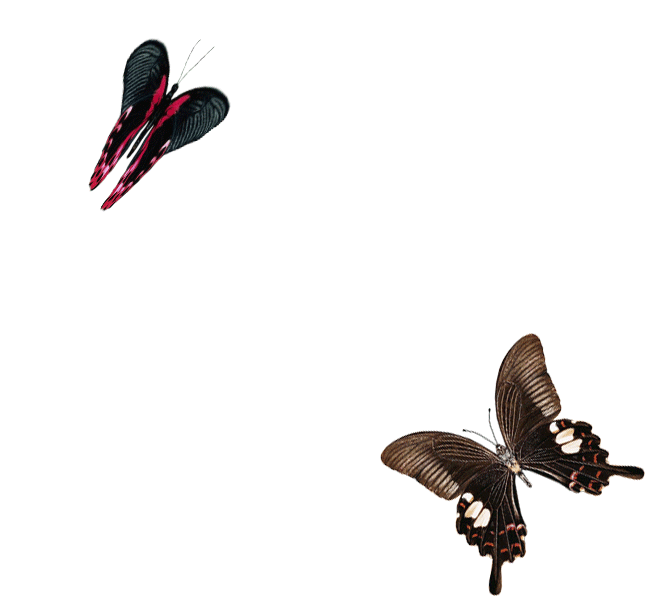 Дидактическая игра 
«Вода и суша – среда обитания»
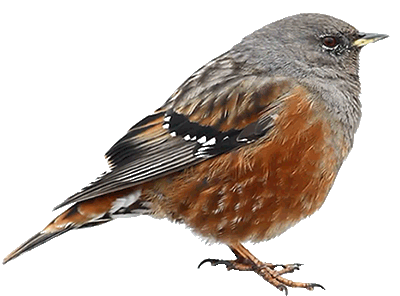 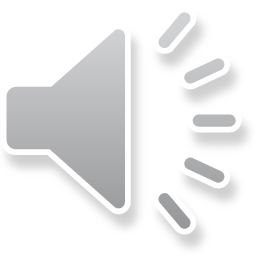 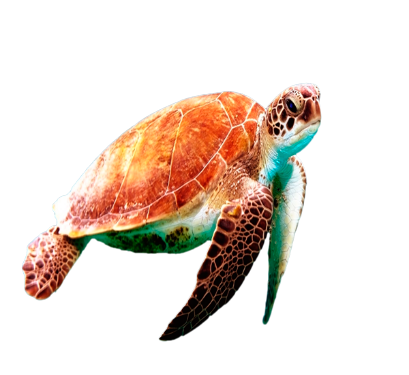 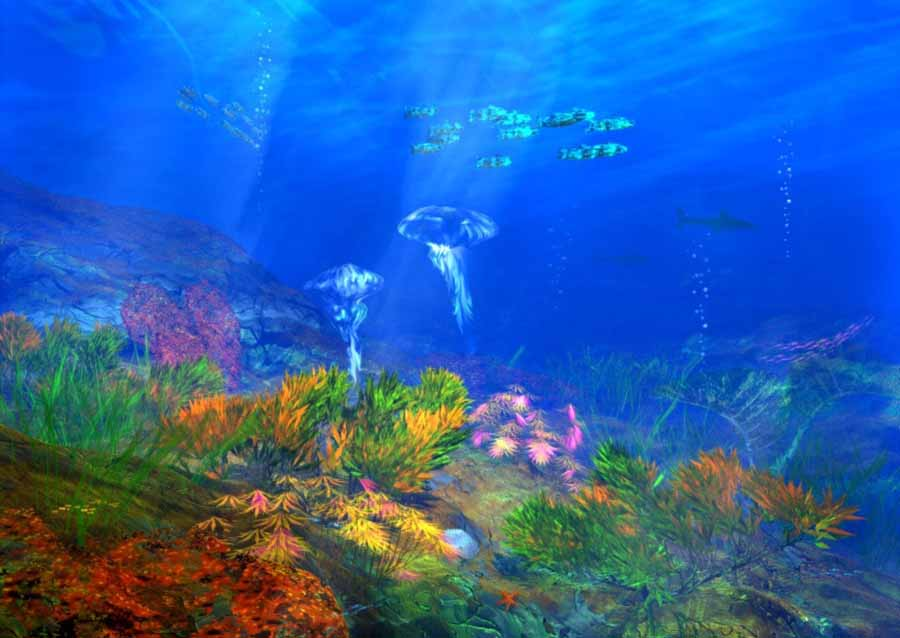 Отправь водных  жителей к себе домой
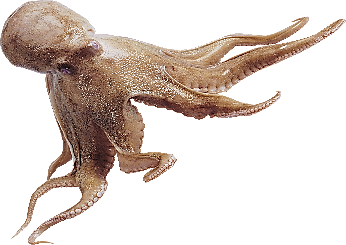 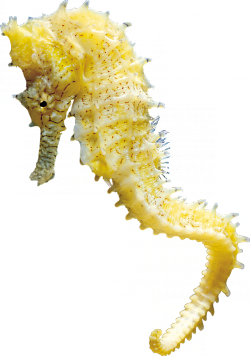 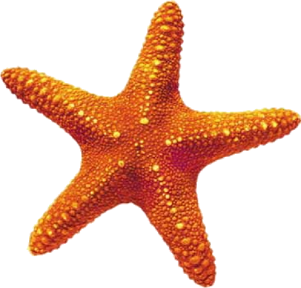 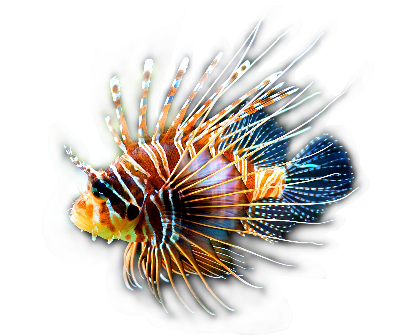 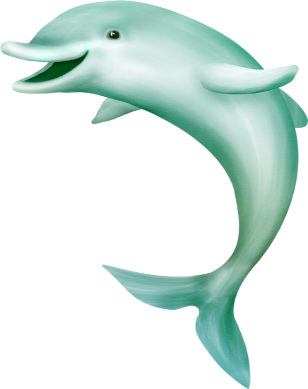 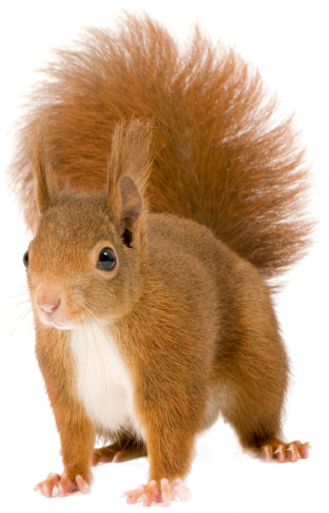 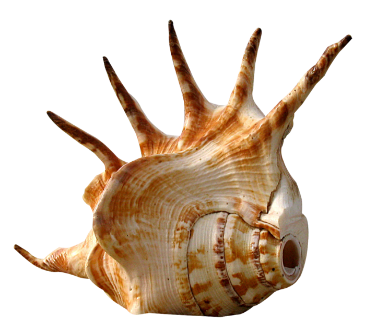 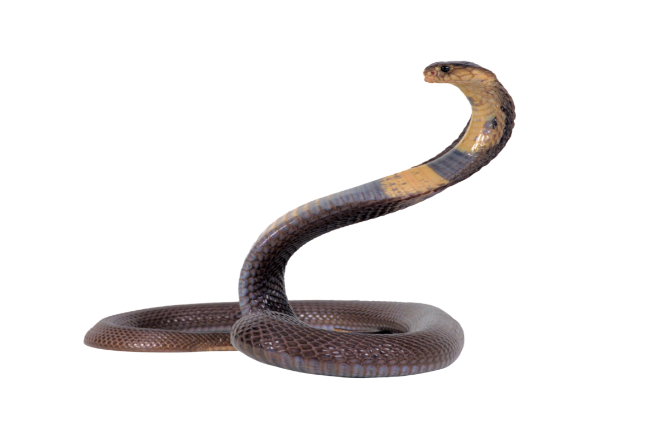 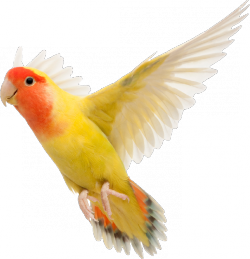 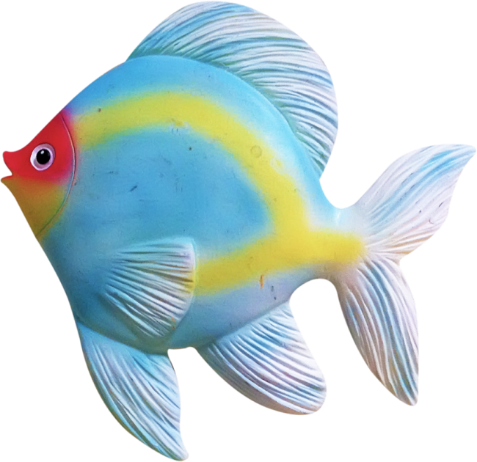 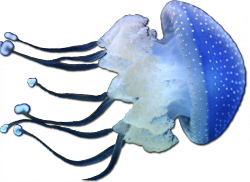 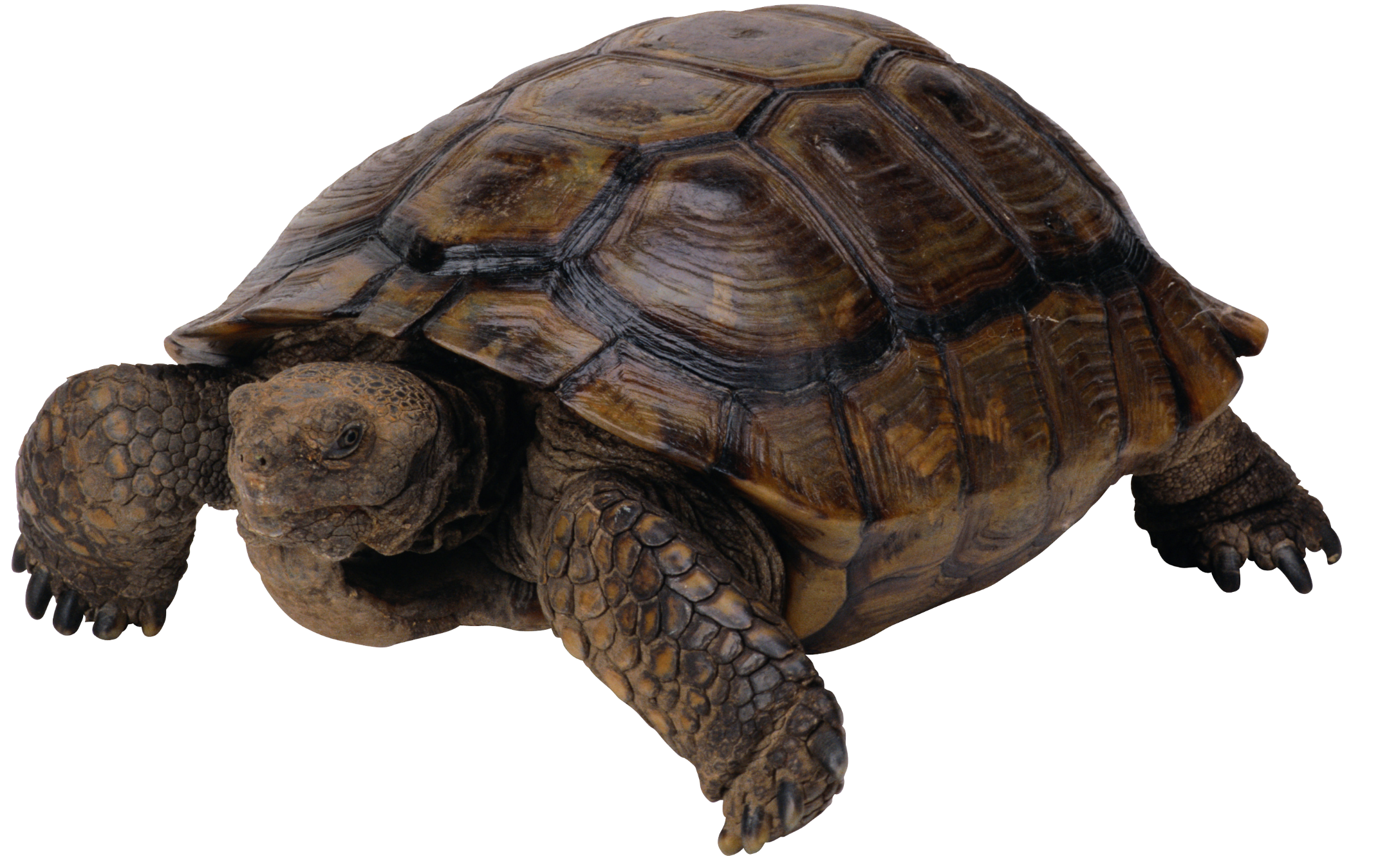 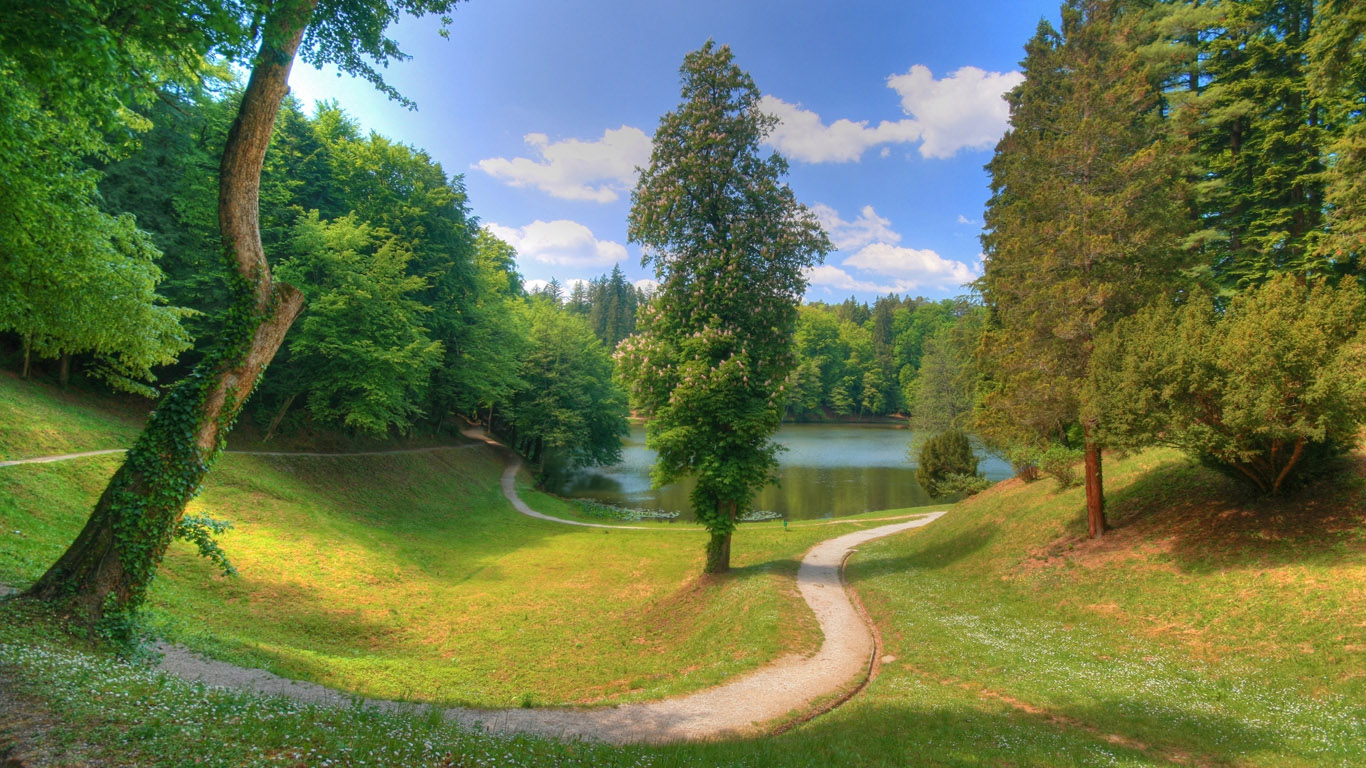 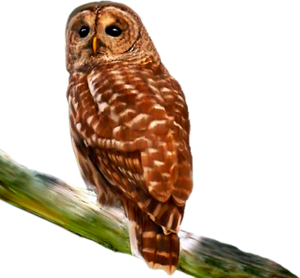 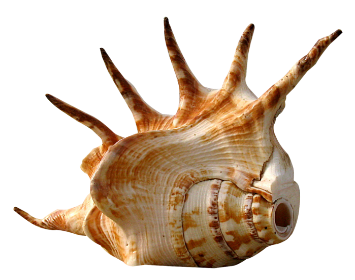 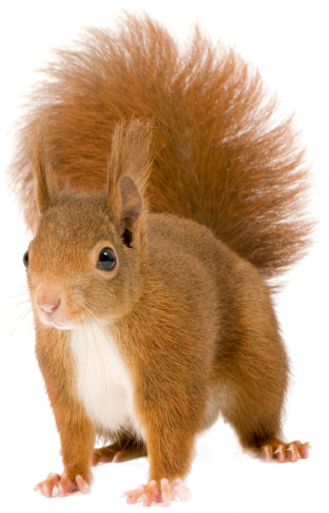 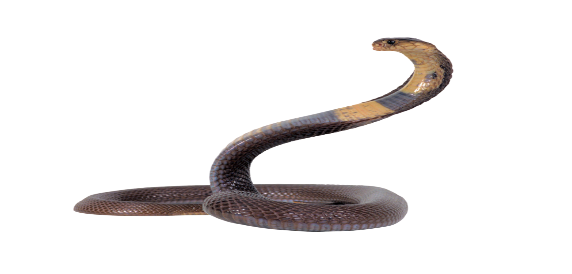 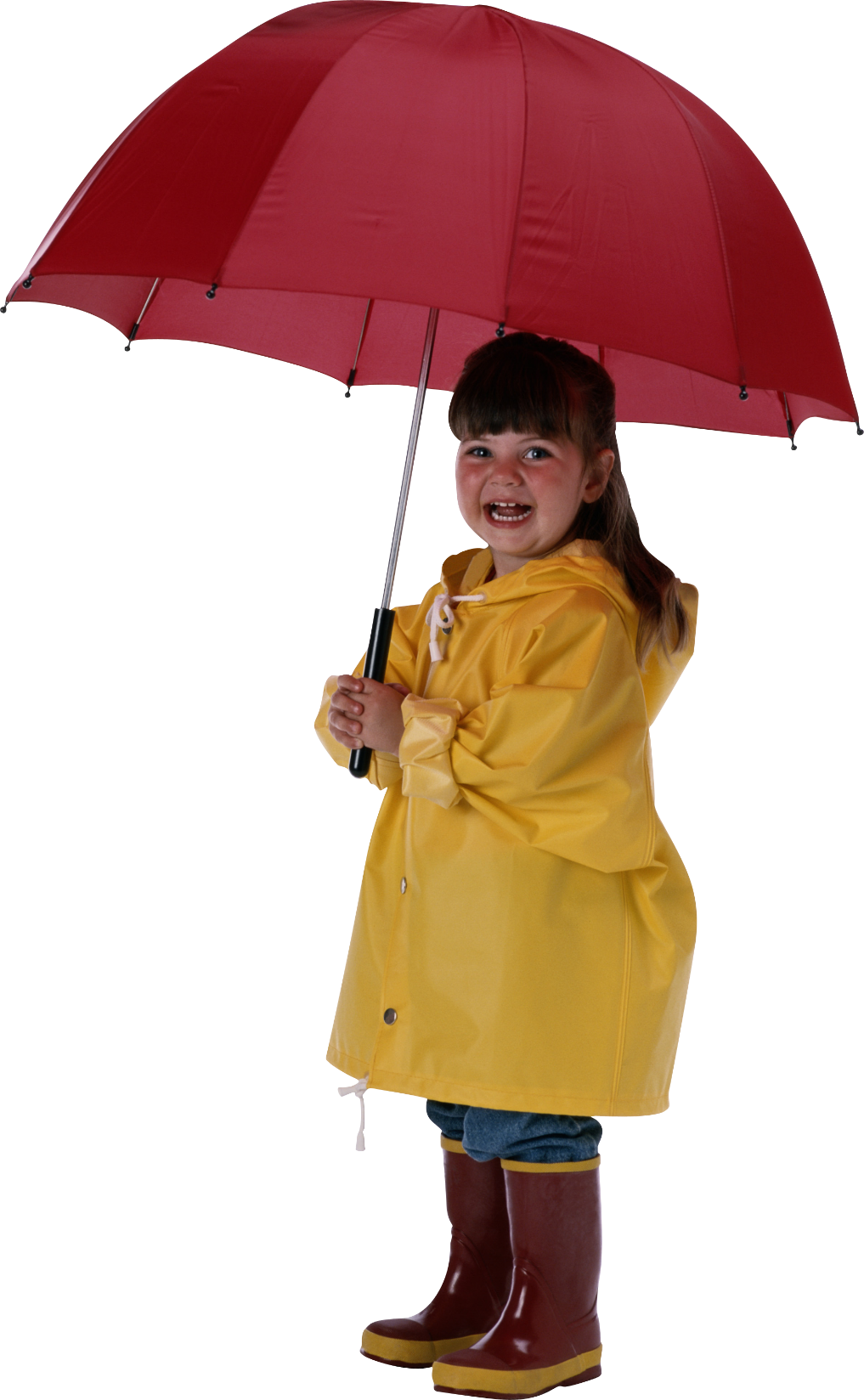 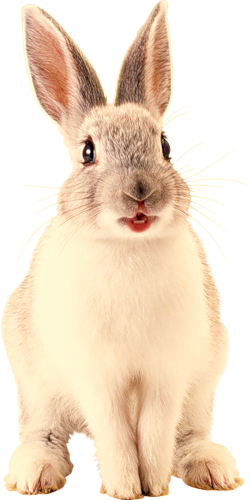 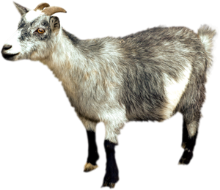 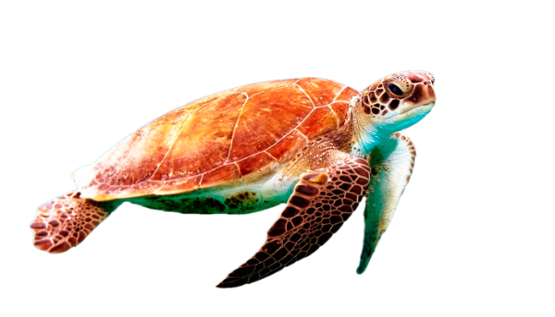 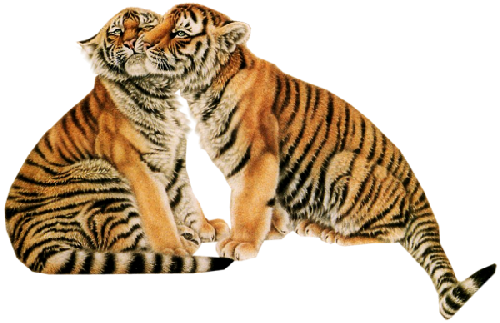 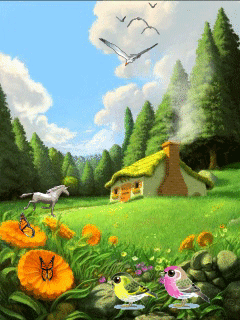 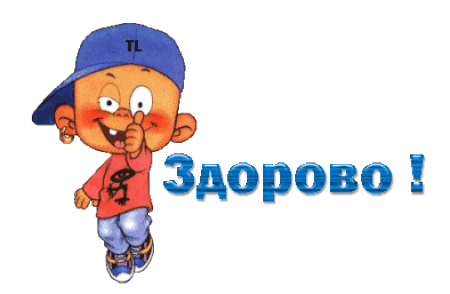